Racine County Economic Development & Land Use Planning Committee Public Hearing MeetingMonday, February 19, 2024 - 6:00 p.m.Ives Grove Office Complex Auditorium
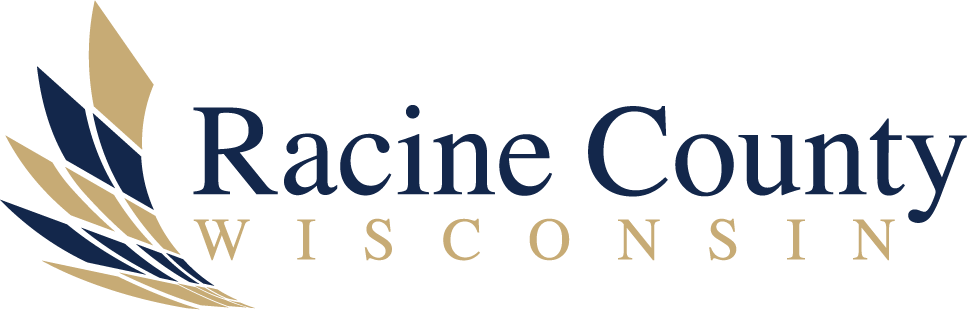 1
[Speaker Notes: Notes:]
Kurt & Julie Petrie Living Trust, Owners
Site Address:  west of 29019 Ketterhagen Road
Rezone from A-1 Farmland Preservation District & M-4 Quarrying District to A-2 General Farming & Residential District II
(Contains 29.88 acres)
Location Map
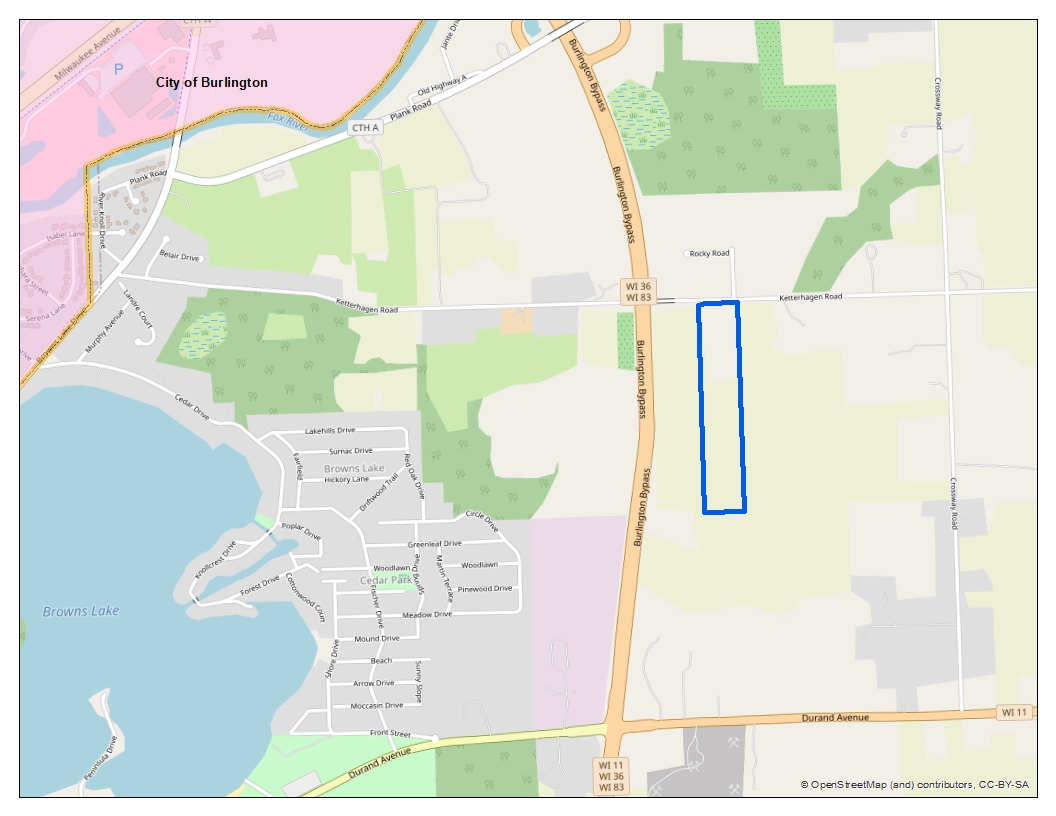 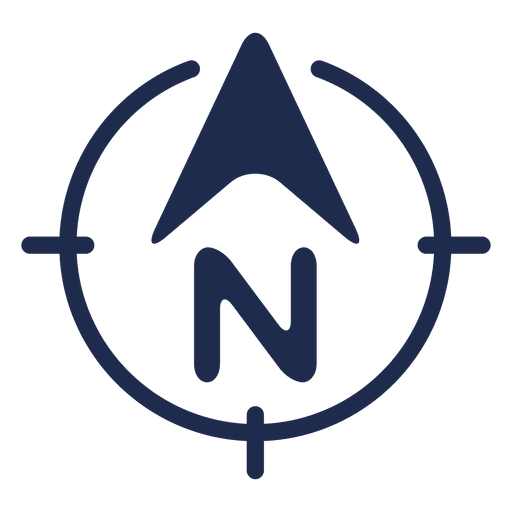 SEC 26 – T3N – R19E
Town of Burlington
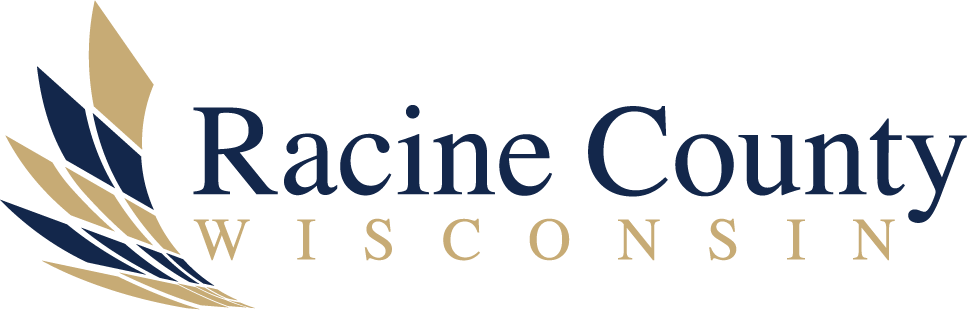 2
[Speaker Notes: Notes:]
Kurt & Julie Petrie Living Trust, Owners
Site Address:  west of 29019 Ketterhagen Road
Rezone from A-1 Farmland Preservation District & M-4 Quarrying District to A-2 General Farming & Residential District II
(Contains 29.88 acres)
Zoning Map
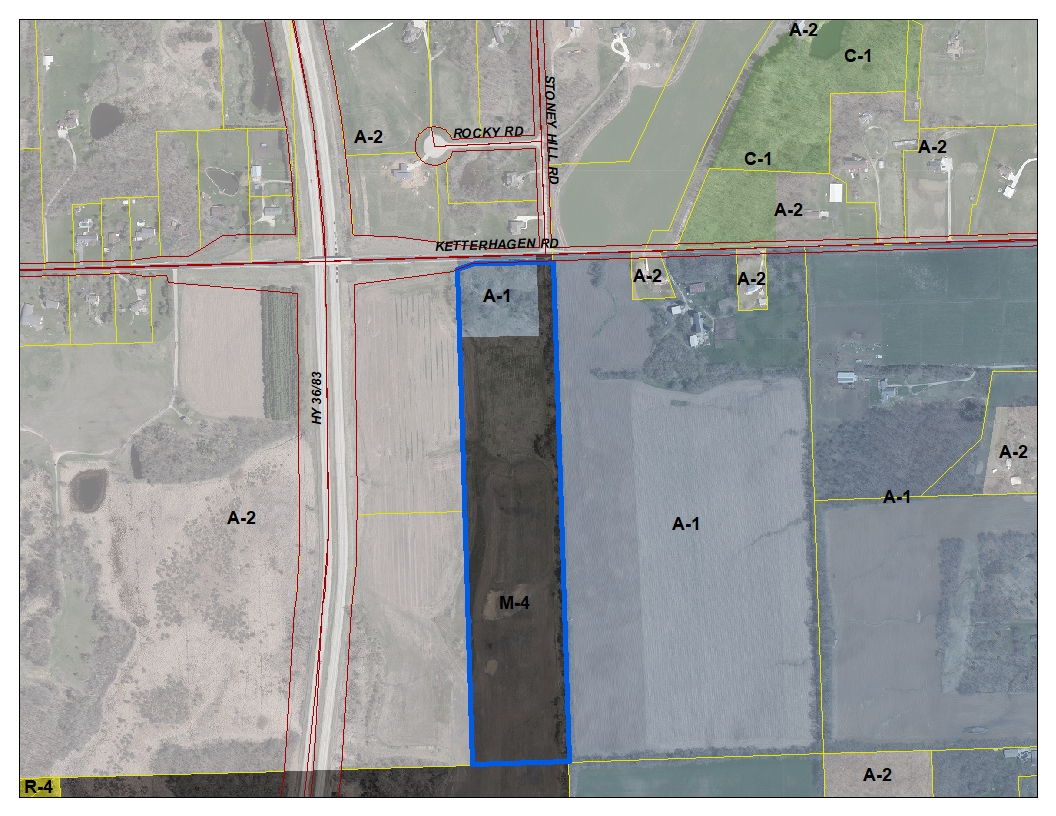 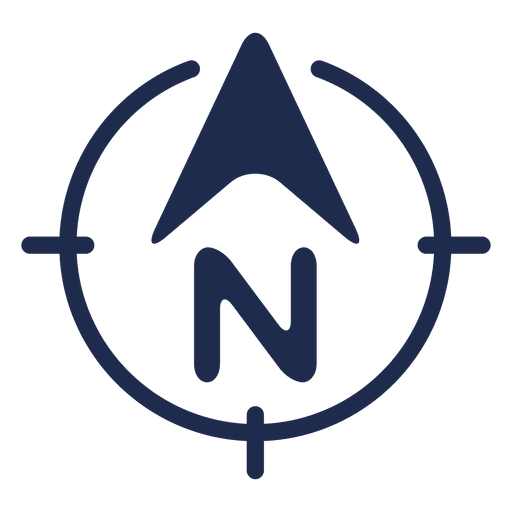 SEC 26 – T3N – R19E
Town of Burlington
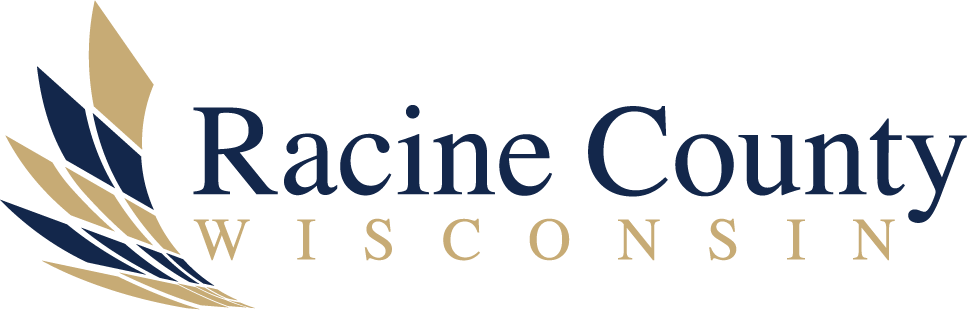 3
[Speaker Notes: Notes:]
Kurt & Julie Petrie Living Trust, Owners
Site Address:  west of 29019 Ketterhagen Road
Rezone from A-1 Farmland Preservation District & M-4 Quarrying District to A-2 General Farming & Residential District II
(Contains 29.88 acres)
Land Use Plan
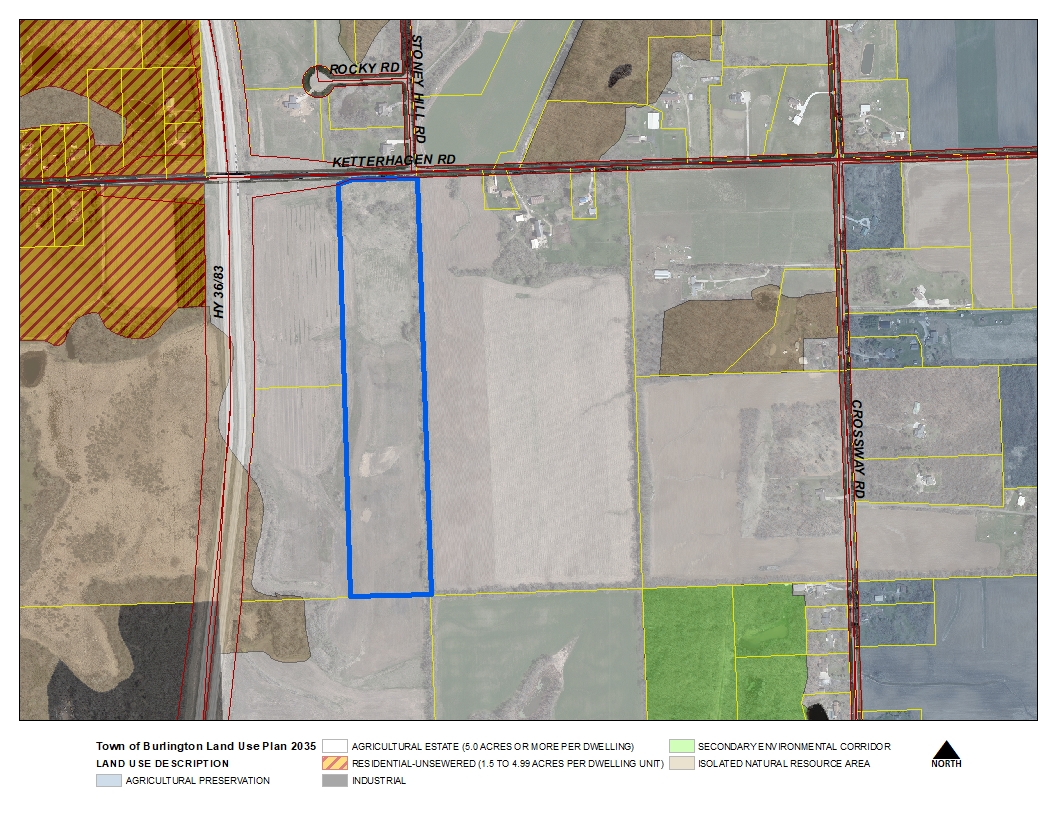 SEC 26 – T3N – R19E
Town of Burlington
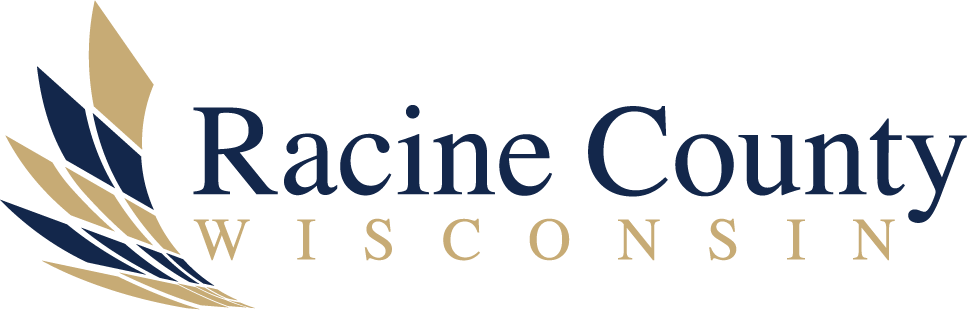 4
[Speaker Notes: Notes:]
Kurt & Julie Petrie Living Trust, Owners
Site Address:  west of 29019 Ketterhagen Road
Rezone from A-1 Farmland Preservation District & M-4 Quarrying District to A-2 General Farming & Residential District II
(Contains 29.88 acres)
2022 Aerial
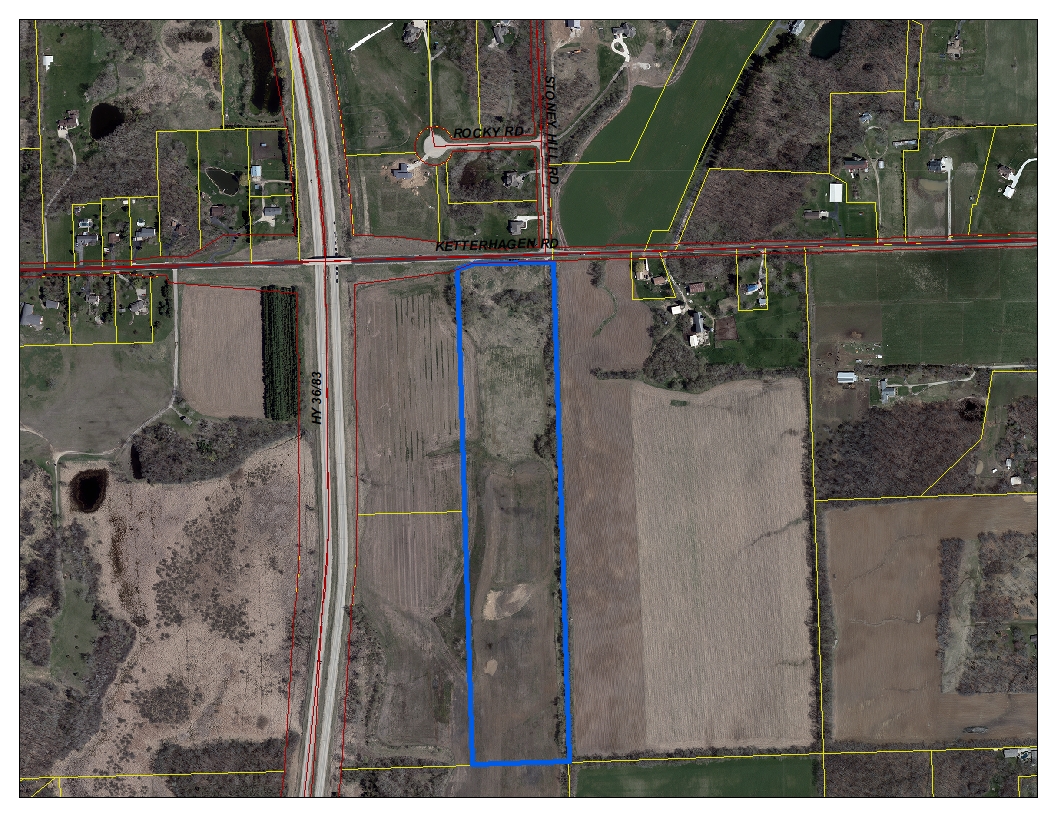 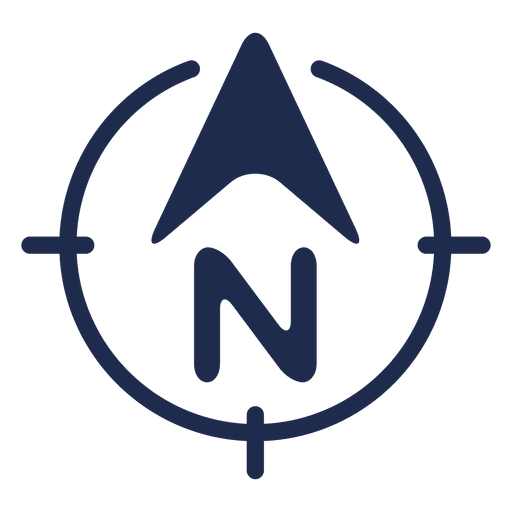 SEC 26 – T3N – R19E
Town of Burlington
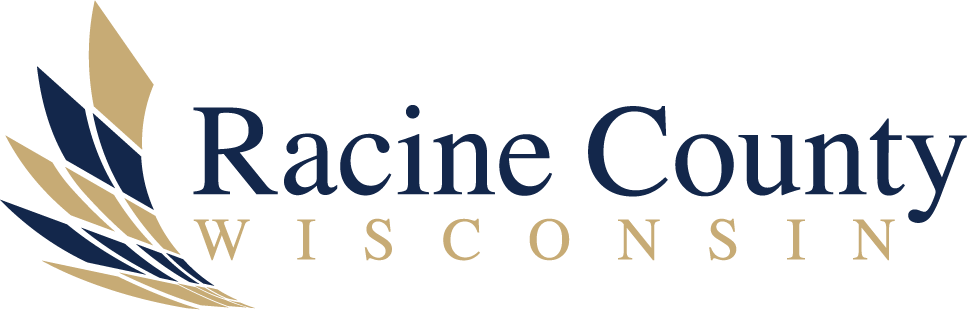 5
[Speaker Notes: Notes:]
Kurt & Julie Petrie Living Trust, Owners
Site Address:  west of 29019 Ketterhagen Road
Rezone from A-1 Farmland Preservation District & M-4 Quarrying District to A-2 General Farming & Residential District II
(Contains 29.88 acres)
Rezone Exhibit
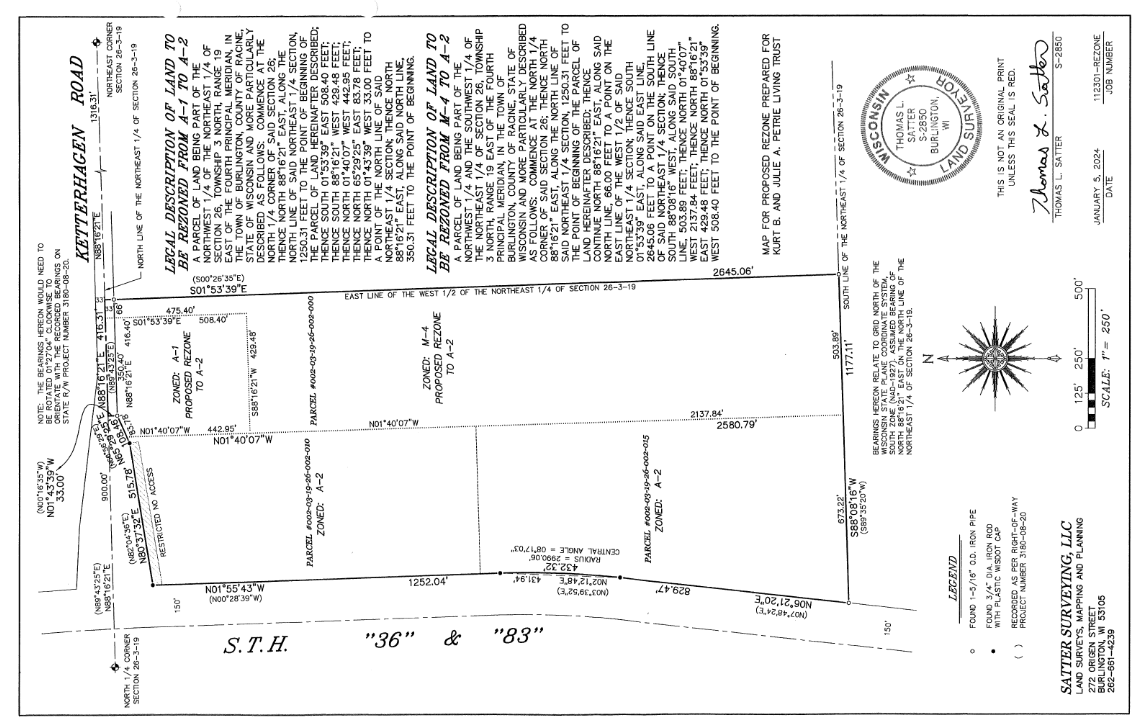 SEC 26 – T3N – R19E
Town of Burlington
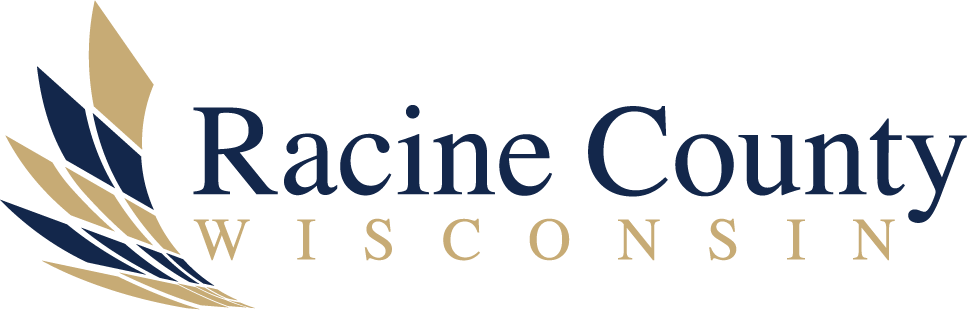 6
[Speaker Notes: Notes:]
Final Plat Birchwood Reserve – Plat 2(26 lots / 2 outlots)Town of BurlingtonSec 22 – T3N – R19E
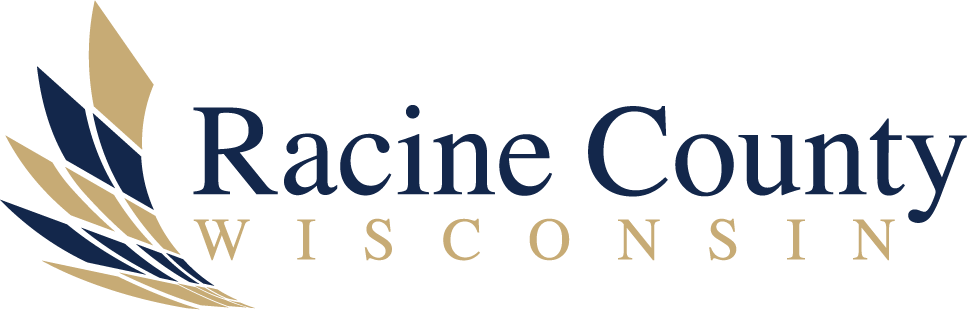 7
[Speaker Notes: Notes:]
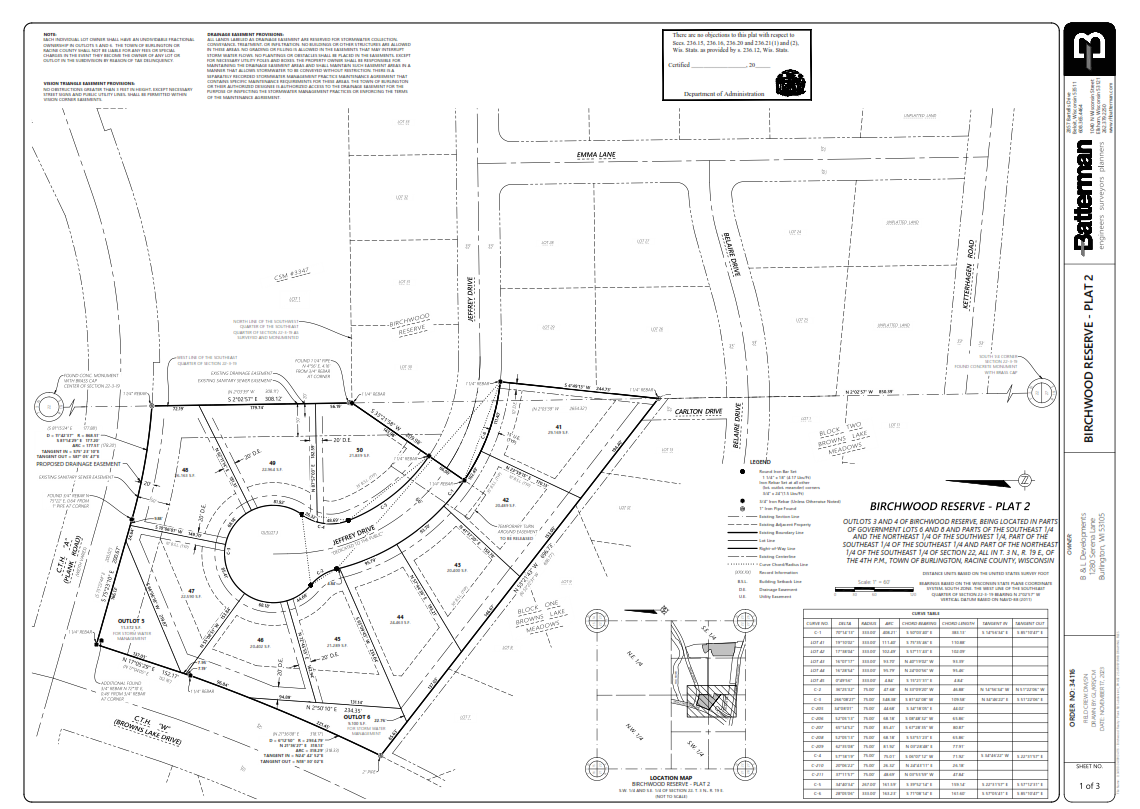 8
[Speaker Notes: Notes:]
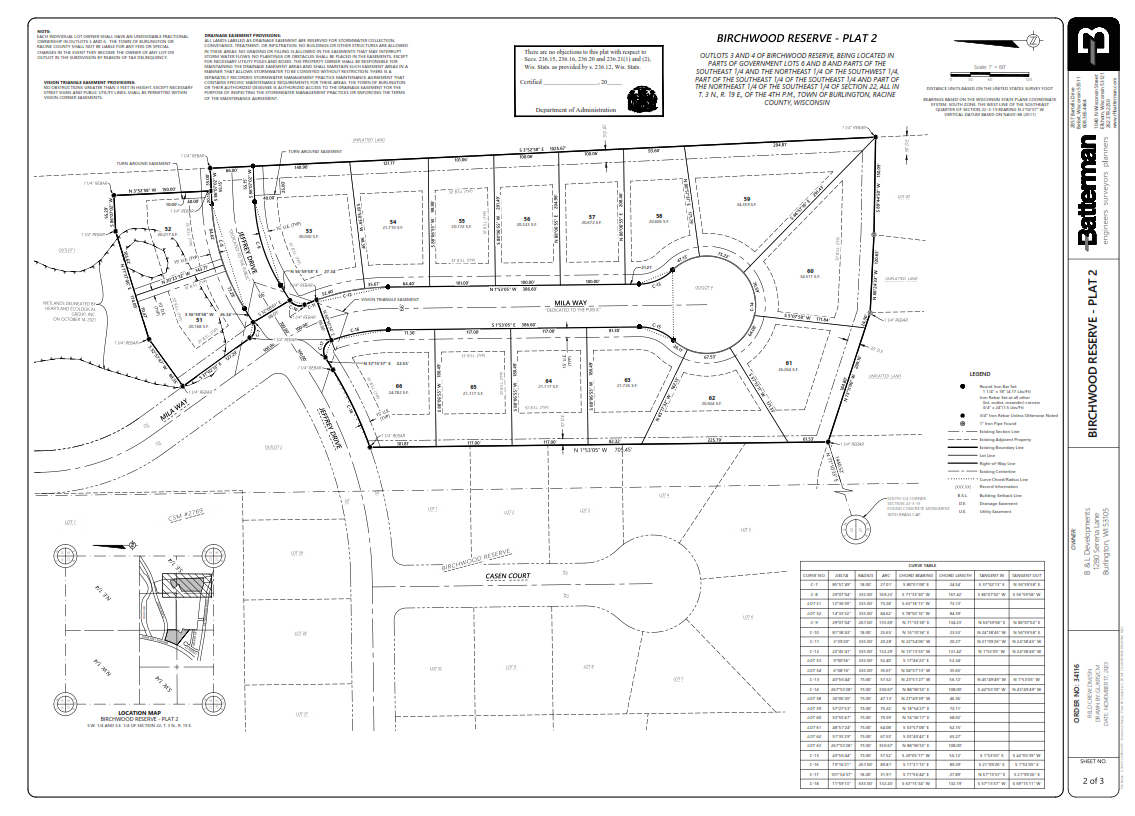 9
[Speaker Notes: Notes:]
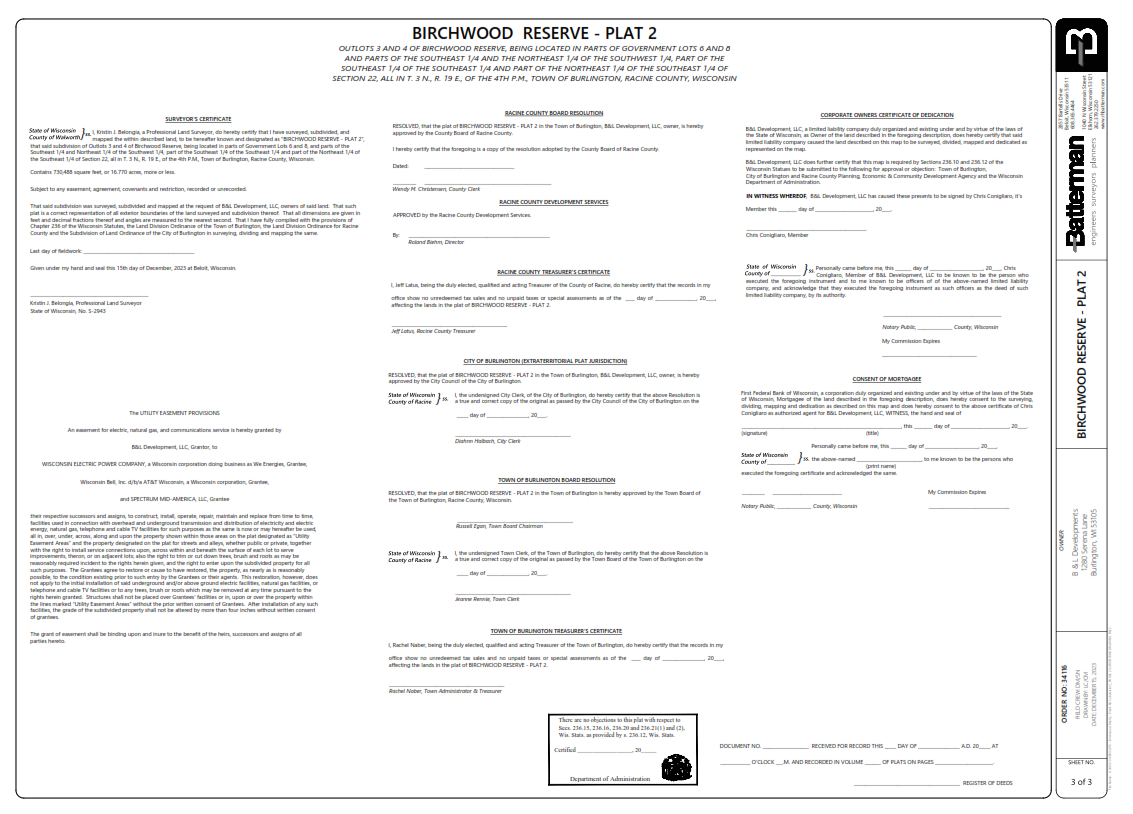 10
[Speaker Notes: Notes:]